医療的ケア児支援体制整備事業について
資料１
１．医療的ケア児及びその家族に対する支援に関する法律の概要（令和3年法律第81号、令和3年9月18日施行）
≪立法の目的≫
　○医療技術の進歩に伴い医療的ケア児が増加
　○医療的ケア児の心身の状況等に応じた適切な支援を受けられるようにすることが重要な
　　課題となっている
　　⇒医療的ケア児の健やかな成長を図るとともに、その家族の離職の防止に資する
　　⇒安心して子どもを生み、育てることができる社会の実現に寄与する
≪基本理念≫
　１　医療的ケア児の日常生活・社会生活を社会全体で支援
　２　個々の医療的ケア児の状況に応じ、切れ目なく行われる支援　等
≪法で定められた支援措置≫
医療的ケア児支援センターの設置
※ 都道府県知事が社会福祉法人等を指定又は自ら行うことができる
　○医療的ケア児及びその家族の相談に応じ、又は情報の提供若しくは助言その他の支援を行う
　○医療、保健、福祉、教育、労働等に関する業務を行う関係機関等への情報の提供及び研修を行う　等
【大阪府の取組み】平成24年度以降実施している「重症心身障がい児者支援」の拡充
２．これまでの府の取組み（重症心身障がい児支援）
Ｓ

・平成24年度　　 重心児支援についての庁内検討開始　　　　　　　　　　　　　　　　　　　　　　　　　　　
・平成25年度　　 重心児のいる家庭へのアンケート調査　➡相談支援、レスパイト（短期入所）のニーズ把握
・平成26年度～　二次医療圏ごとにネットワーク形成　➡地域での相談体制の整備
　　　　　　　　　　　短期入所促進事業開始（医療機関への助成）➡短期入所受入体制の整備
・平成29年度～　関係機関で構成される支援会議の開催　➡現在は大阪府障がい者自立支援協議会の部会として開催
【今後の支援イメージ】





　　※重心児支援における相談支援、レスパイトへの対応などのノウハウを
　　　　医ケア児支援にも活用していく
今回法で新たに対象となる範囲
重心児
医ケア児
３．医療的ケア児支援センターイメージ図
●関係機関等への情報の提供及び研修
・管内の医療的ケア児やその家族のニーズの地域への共有を行う
・好事例や最新の施策等の情報収集・発信を行う
・医療的ケア児等支援者養成研修等の研修を実施する
・地域の関係機関からの専門性の高い相談に対する助言等を行う　等
【大阪府】医療的ケア児支援センター
管内の情報の集約
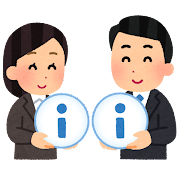 ●家族等からの相談、情報提供・助言等
・家族等からの様々な相談に総合的に対応
・家族等へ地域の活用可能な資源の紹介を行う　等
調整困難事例の相談等
市町村等（地域の支援の現場）
医療的ケア児に
関する様々な相談
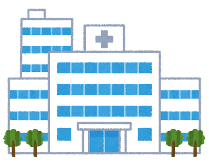 医療的ケアのある
子どもとその家族
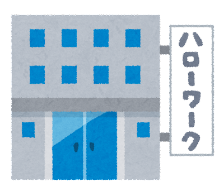 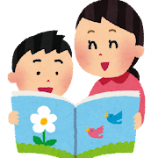 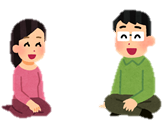 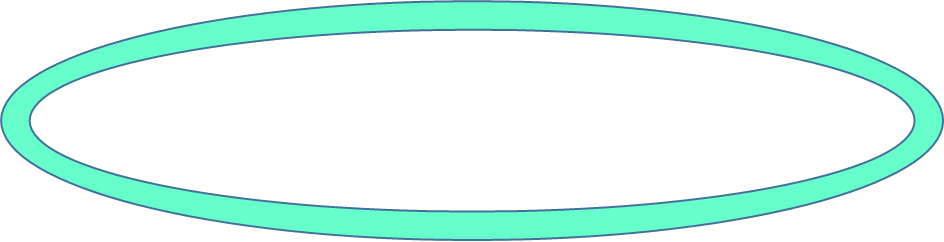 障がい児通所支援事業所
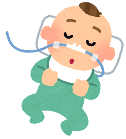 医療機関・訪問看護ステーション
ハローワーク等
保健所圏域
協議の場
市町村協議の場
支援の実施
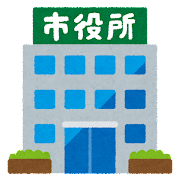 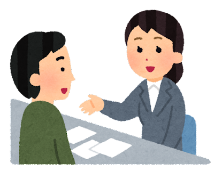 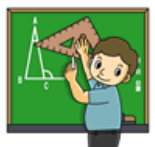 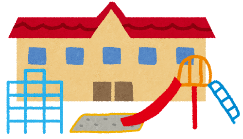 市町村・保健所等
相談支援事業所
学校
保育所・幼稚園
４．医療的ケア児支援センター設置に向けたスケジュール等
令和５年度
令和４年度
≪医療的ケア児支援センター設置に関する検討≫

・医療的ケア児実態把握調査及び事業所実態把握調査
・医療的ケア児支援センター設置検討ワーキンググループ
≪医療的ケア児支援センターの設置(予定）≫

・各圏域内のネットワーク体制強化
※これまでの取組みの検証と、
重症心身障がいではない医療的ケア児を含む対象者とその家族のニーズや課題の把握、必要な支援策について検討